고백
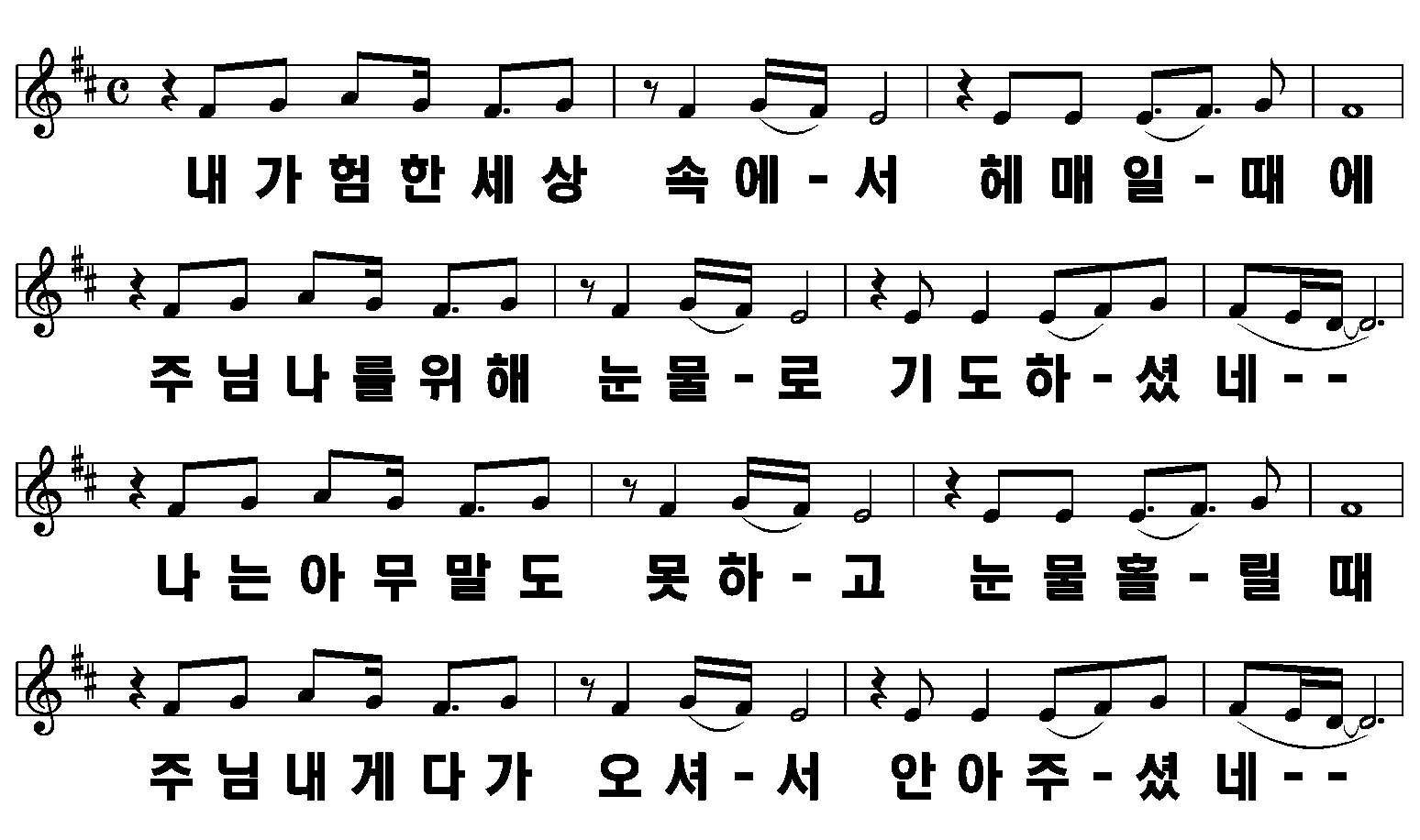 1/2
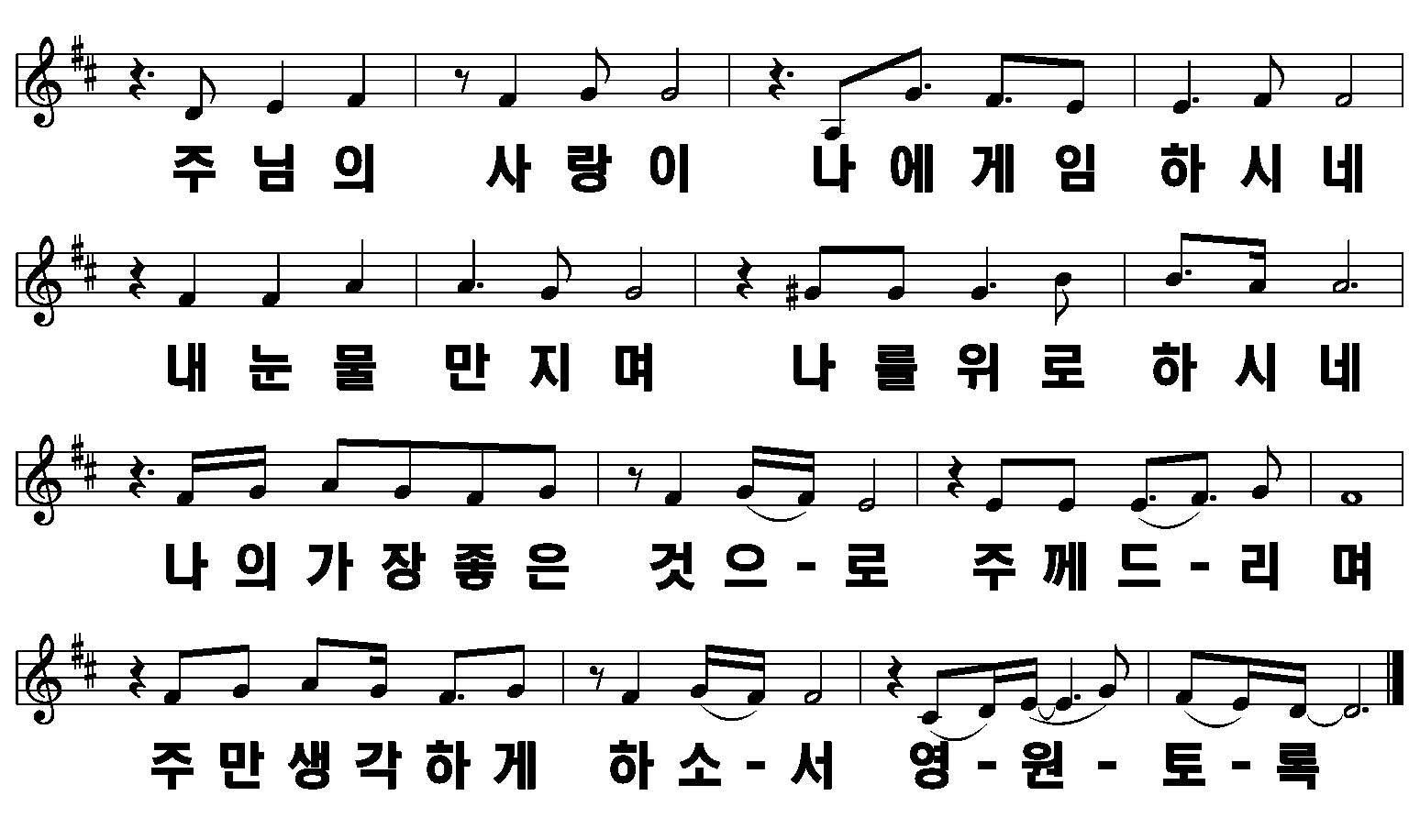 2/2